Administrative Law
Part 4:  General Constitutional Constraints on Agency Action
Lecture 2:  Separation of Powers
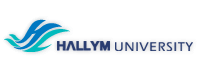 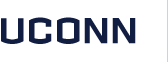 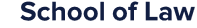 Separation of Powers
Modern Federal agencies may be Madison’s worst nightmare (from The Federalist) – they combine the executive, legislative, and judicial functions all into one unit (consider the FTC):
The Commission promulgates substantive rules of conduct.  The Commission then considers whether to authorize investigations into whether the Commission’s rules have been violated. If the Commission authorizes an investigation, the investigation is conducted by the Commission, which reports its findings to the Commission.  If the Commission thinks that the Commission’s findings warrant an enforcement action, the Commission issues a complaint. The Commission’s complaint that a Commission rule has been violated is then prosecuted by the Commission and adjudicated by the Commission.  This Commission adjudication can either take place before the full Commission or before a semi-autonomous Commission administrative law judge.  If the Commission chooses to adjudicate before an administrative law judge rather than before the Commission and the decision is adverse to the Commission, the Commission can appeal to the Commission. If the Commission ultimately finds a violation, then, and only then, the affected private party can appeal to an Article III court.  But the agency decision, even before the bona fide Article III tribunal, possesses a very strong  presumption of correctness on matters both of fact and of law.  (CB 243)
Withrow v. Larkin
Withrow v. Larkin (1975)
Background:
Wisconsin requires a license to practice medicine and prohibits various acts of professional misconduct
Administered by an Examining Board of physicians
Larkin was the subject of an investigation regarding alleged professional misconduct, and initiated a suit seeking to block the enforcement of the Wisconsin State statutes authorizing the Board’s authority
Upon receipt of notice of the investigation and “contested hearing,” Larkin moved to have the hearing enjoined and the District Court granted the motion
The Board compiled with the injunction, but proceeded to notice and hold a “final investigative session” at which Larkin’s attorney, but not Larkin, was present
Based on that session it issued “Findings of Fact, Conclusions of Law, and a “Decision” that Larkin had engaged in “misconduct” and imposed sanctions
Withrow v. Larkin
Issue:  does the combination of investigatory (executive) and adjudicatory (judicial) functions into the single entity (the Examining Board) violate the Separation of Powers doctrine thus violating Larkin’s Due Process rights?
Holding:  No, the combination does not violate the Separation of Powers doctrine.
Withrow v. Larkin
Reasoning:
The court finds the argument that combining investigative and adjudicative functions risks unconstitutional bias to be a difficult argument
“The contention that the combination of investigative and adjudicative functions necessarily creates an unconstitutional risk of bias in administrative adjudication has a much more difficult burden of persuasion to carry.”  (CB 246)
“It must overcome a presumption of honesty and integrity in those serving as adjudicators; and it must convince that, under a realistic appraisal of psychological tendencies and human weakness, conferring investigative and adjudicative powers on the same individuals poses such a risk of actual bias or prejudgment that the practice must be forbidden if the guarantee of due process is to be adequately implemented.  Very similar claims have been squarely rejected in prior decisions.”  (CB 246)
Withrow v. Larkin
Reasoning (con’t):
The Court found, however, that the risk of such bias – while possible in some circumstances – was unlikely in this case:
“Of course, we should be alert to the possibilities of bias that may lurk in the way particular procedures actually work in practice.  The processes utilized by the Board, however, do not in themselves contain an unacceptable risk of bias.”  (CB 248)
The Board reasoned that many examples in the judicial system, such as judges retrying cases and finding probable cause in criminal cases then subsequently acquitting defendants were not logically inconsistent in a way and the frequency of such outcomes suggested against risk of bias:
“Indeed, just as there is no logical inconsistency between a finding of probable cause and an acquittal in a criminal proceeding, there is no incompatibility between the agency filing a complaint based on probable cause and a subsequent decision, when all the evidence is in, that there has been no violation of the statute.”  (CB 250)
CFTC v. Schor
Commodities Futures Trading Common’ v. Schor (1986)
Background:
The CFTC is an agency created by the Commodity Exchange Act (CEA) and empowered to regulate commodity futures transactions, including to adjudicate claims for damages.
Pursuant to this authority, the CFTC promulgated a regulation authorizing itself to adjudicate counterclaims brought by broker-dealers subject to primary claims (before the Commission) by investors.
The counterclaim jurisdiction extended only to actions arising out of the same transaction
CFTC v. Schor
Schor brought claims against Conti for alleged violations of the CEA
Conti counter-claimed for debits owed to Conti by Schor
The CFTC ruled for Conti on all counts
Schor challenged the authority of the CFTC to adjudicate Conti’s counterclaim as violating the separation of powers by vesting the initial adjudication of common law counterclaims (breach of contract, etc.) in a non-Article III tribunal
CFTC v. Schor
Issue:  Can Congress vest the adjudication of common law claims in an administrative tribunal?  If so, under what conditions?
Holding:  Yes, Congress may do so, provided four factors suggest the vestment is not an unconstitutional intrusion into the judiciary:
(1) the extent to which the “essential attributes of judicial power” [remain] reserved to Article III courts;
(2) the extent to which the non-Article III [tribunal] exercises the range of jurisdiction and powers normally vested only in Article III courts; 
(3) the origins and importance of the right being adjudicated; and
(4) the concerns that drove Congress to depart from the [formalist] requirements of Article III
CFTC v. Schor
Reasoning:
The CFTC’s jurisdiction is expressly limited to counterclaims
“. . . we are persuaded that the congressional authorization of limited CFTC jurisdiction over a narrow class of common law claims as an incident to the CFTC’s primary, and unchallenged, adjudicative function does not create a substantial threat to the separation of powers.”  (CB 224)
Thus the party subject to adjudication of a common law claim by a non-Article III tribunal has already voluntarily elected to avail themselves of that tribunal (in the party’s primary claim)
“. . . the decision to invoke this forum is left entirely to the parties and the power of the federal judiciary to take jurisdiction of these matters is unaffected.”  (CB 224)
Stern v. Marshall
In 2011, the U.S. Supreme Court heard a similar case involving non-Article III tribunal counter-claim jurisdiction over common-law claims traditionally reserved to Article III courts
Stern v. Marshall (2011)
Background:
There existed a long standing dispute between Vickie Marshall (a.k.a. “Anna Nicole Smith”) and E. Pierce Marshall over the estate of J. Howard Marshall
Vickie Marshall was J. Howard Marshall’s (newly-wedded) wife at the time of his death
E. Pierce Marshall was J. Howard Marshall’s son
Stern v. Marshall
Background (con’t):
Through a complicated series of procedural claims and dispositions, the bitter litigation over the estate of the late J. Howard Marshall ultimately ended up before a Federal Bankruptcy Court (which is not an Article III court)
A Texas state court reached a conclusion contrary to the conclusion of the Bankruptcy Court
On appeal, the Federal Court of Appeals held the Bankruptcy Court’s decision lacked jurisdiction over those elements of Vickie Marshall’s counterclaim because it was a core common law claim appropriate to Article III courts only
Stern v. Marshall
Issue:  does allowing a Federal Bankruptcy Court to issue a final judgment, in a common law claim brought by a debtor against a creditor-claimant, violate the Separation of Powers doctrine by allowing a non-Article III court to adjudicate that claim?
Holding:  yes, it does violate the Separation of Powers because it unconstitutionally infringes on the powers of Article III courts.
Stern v. Marshall
Reasoning:
There are a certain class of “public rights” claims which Congress may assign to adjudication by non-Article III courts
Traditional state common law claims, however, do not fall under this category
“ . . . It is clear that the Bankruptcy Court in this case exercised the ‘judicial Power of the United States’ in purporting to resolve and enter final judgment on a state common law claim.”  (CB 231)
The Court distinguished Schor by noting that Marshall’s counterclaim (and Bankruptcy jurisdiction) was not limited to any particular area of law or agency expertise:
“Furthermore, the asserted authority to decide Vicke’s claim is not limited to a ‘particularized area of the law,’ as in . . . Schor.  We deal here not with an agency but with a court, with substantive jurisdiction reaching any area of the corpus juris.”  (CB 234)